วันที่  20 พฤษภาคม  2565  เวลา  06.30 น.  ณ  ถนนคนเดินหน้าศาลหลักเมืองยโสธร จังหวัดยโสธร  นายสมยศ นามพุทธา ท้องถิ่นจังหวัดยโสธร  ผู้อำนวยการกลุ่มงานการเงินฯ  หัวหน้าฝ่ายฯ พร้อมด้วยข้าราชการในสังกัดสำนักงานส่งเสริมการปกครองท้องถิ่นจังหวัดยโสธร ร่วมกิจกรรมทำบุญตักบาตรย้อนยุควิถีถิ่น วิถีไทย (บ้านสิงห์ท่า)  โดยมีผู้ว่าราชการจังหวัดยโสธร เป็นประธาน
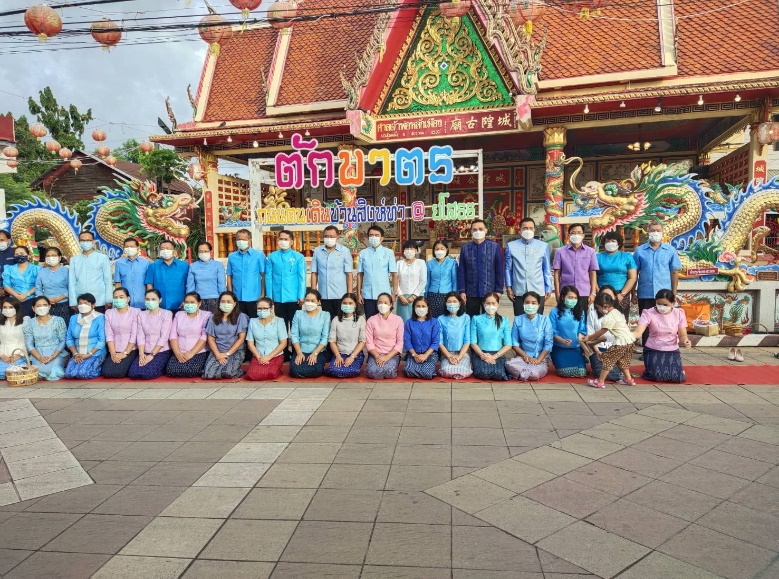 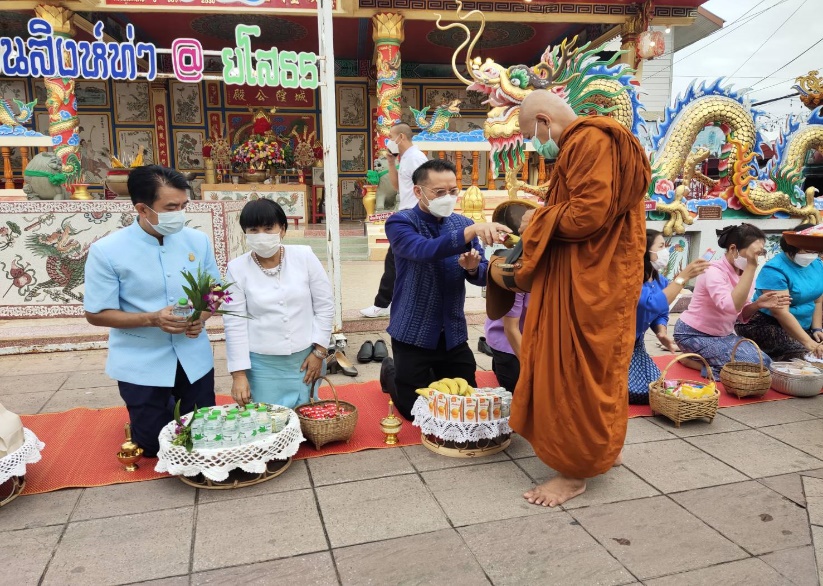 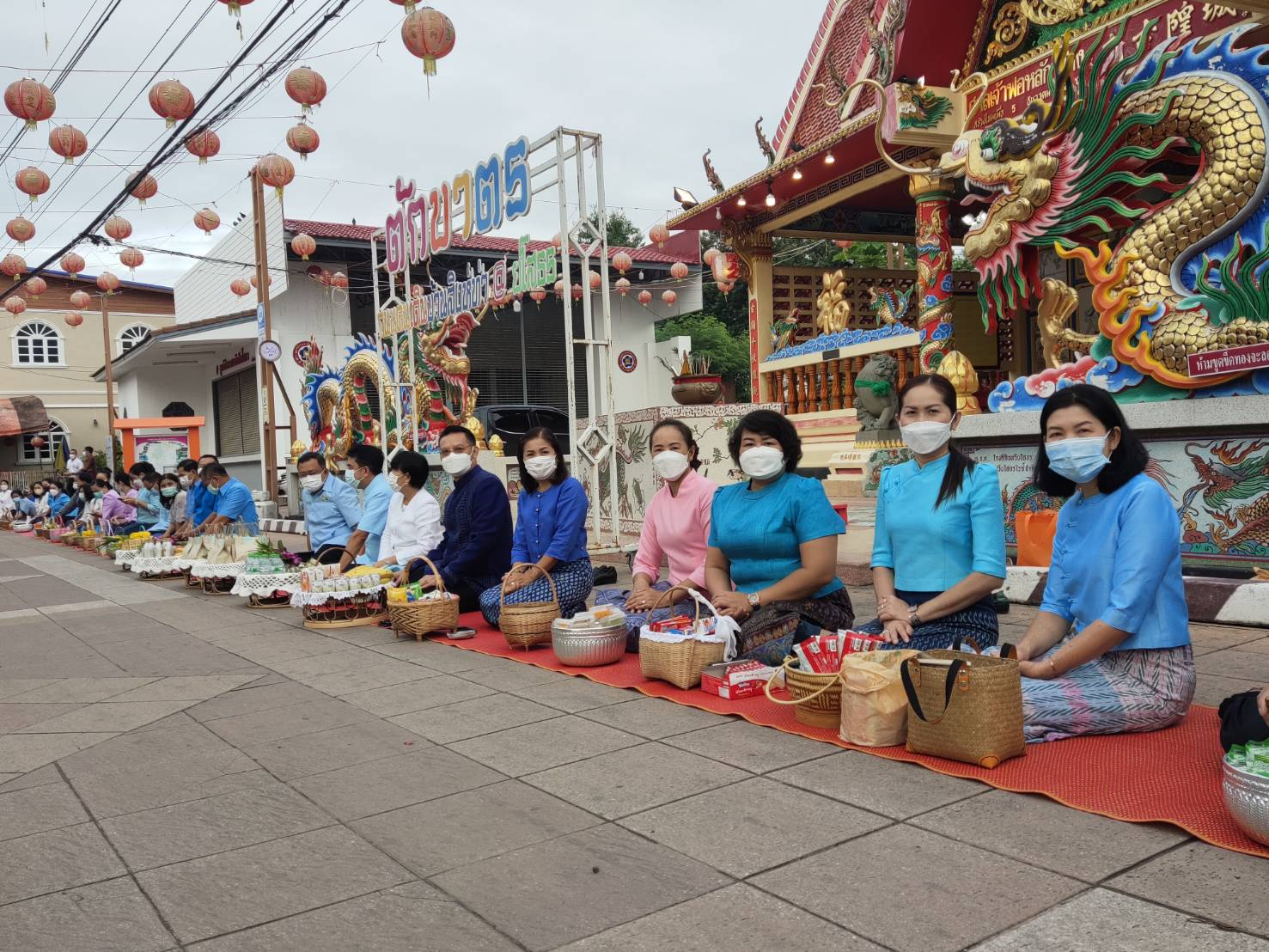 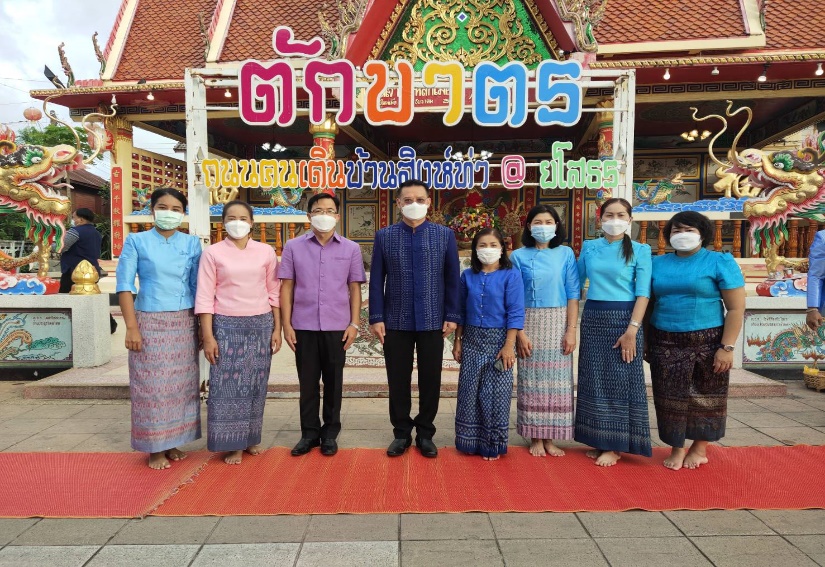